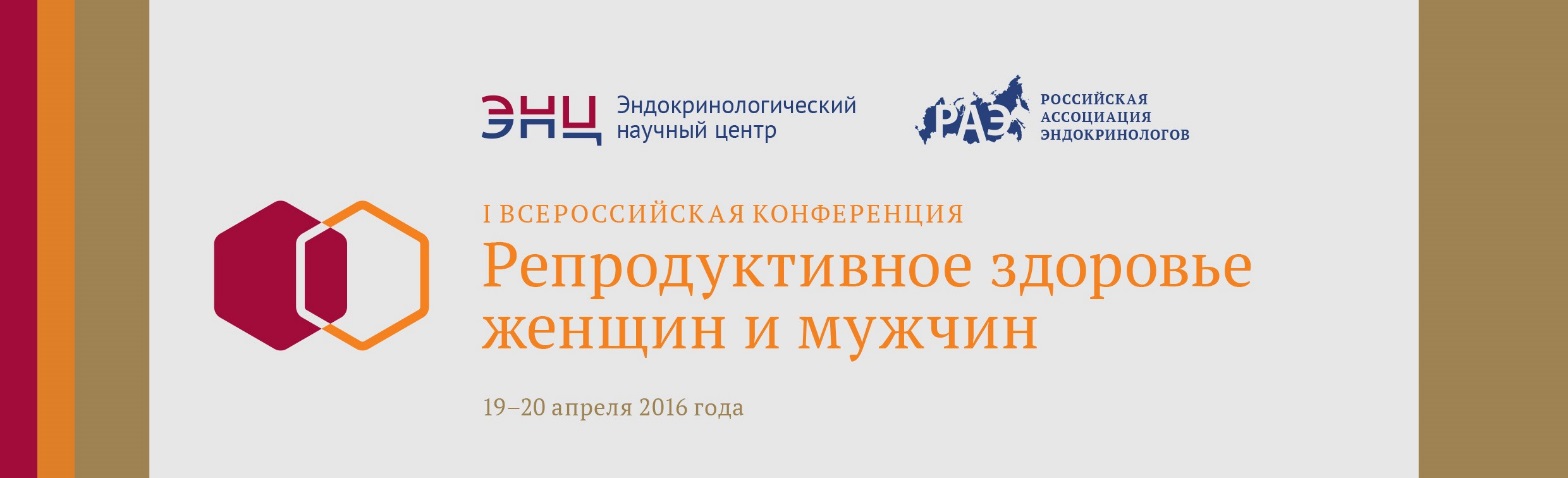 Передовые технологии в лечении эректильной дисфункции у мужчин
Комекова А.Ч., Черноморченко Т.В., Гаврилова Е.Ф.
ФГБУ ЭНЦ Минздрава России, Москва
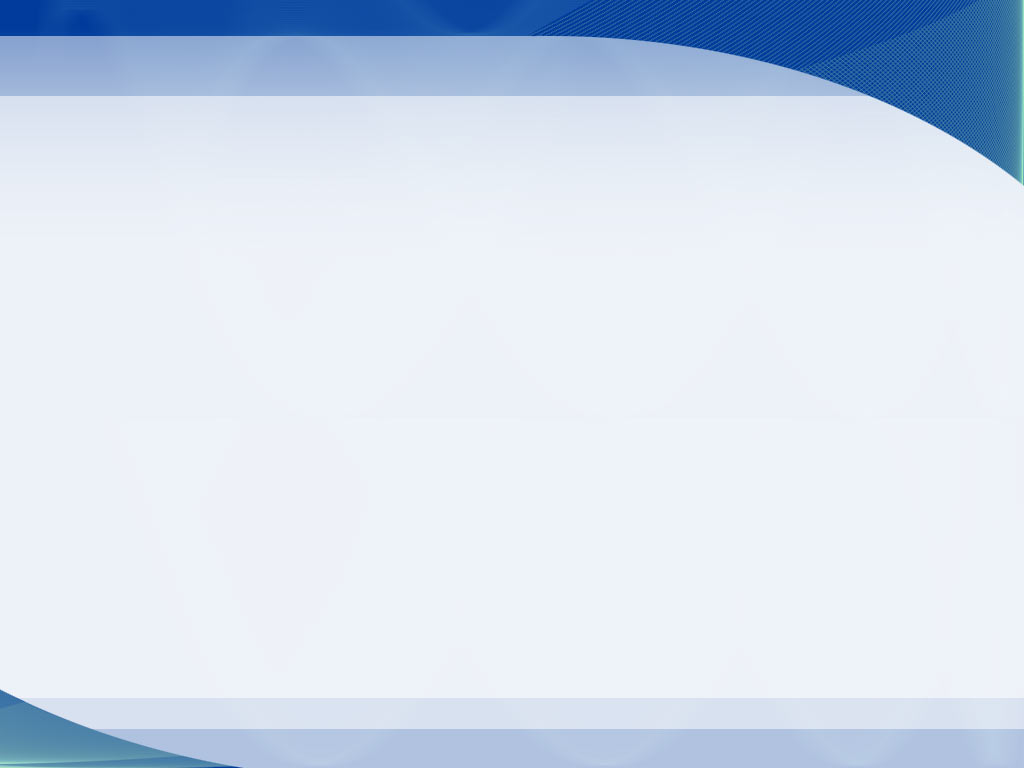 Метод экстракорпоральной ударно-волновой терапии (ЭУВТ)  официально внесён МЗ России, в список  физиотерапевтических процедур в рамках общеклинической физиотерапии и реабилитации с применением при урологических заболеваниях с 2015 года.
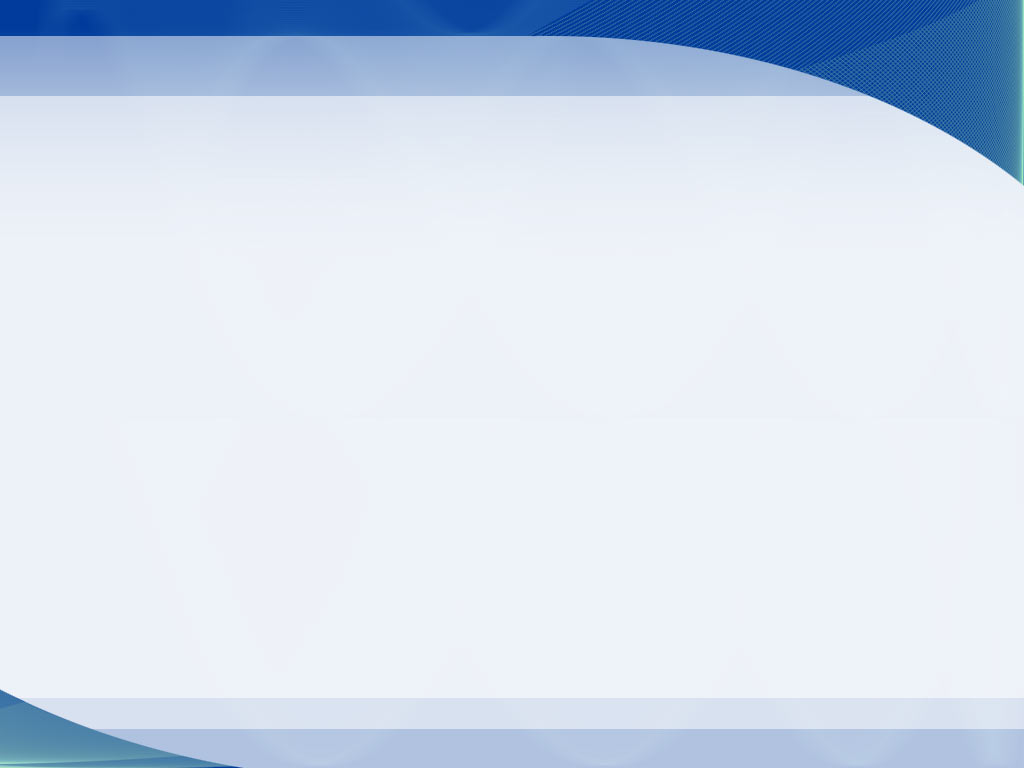 Экстракорпоральная ударно-волновая терапия (ЭУВТ) — это уникальный физиотерапевтический метод воздействия регулируемыми акустическими волнами низких частот с частотой  волны ниже 16 Гц 
(инфразвук), которые фокусируются в заданном участке тела, оказывая точнонаправленное терапевтическое воздействие, не повреждая нецелевые ткани организма.
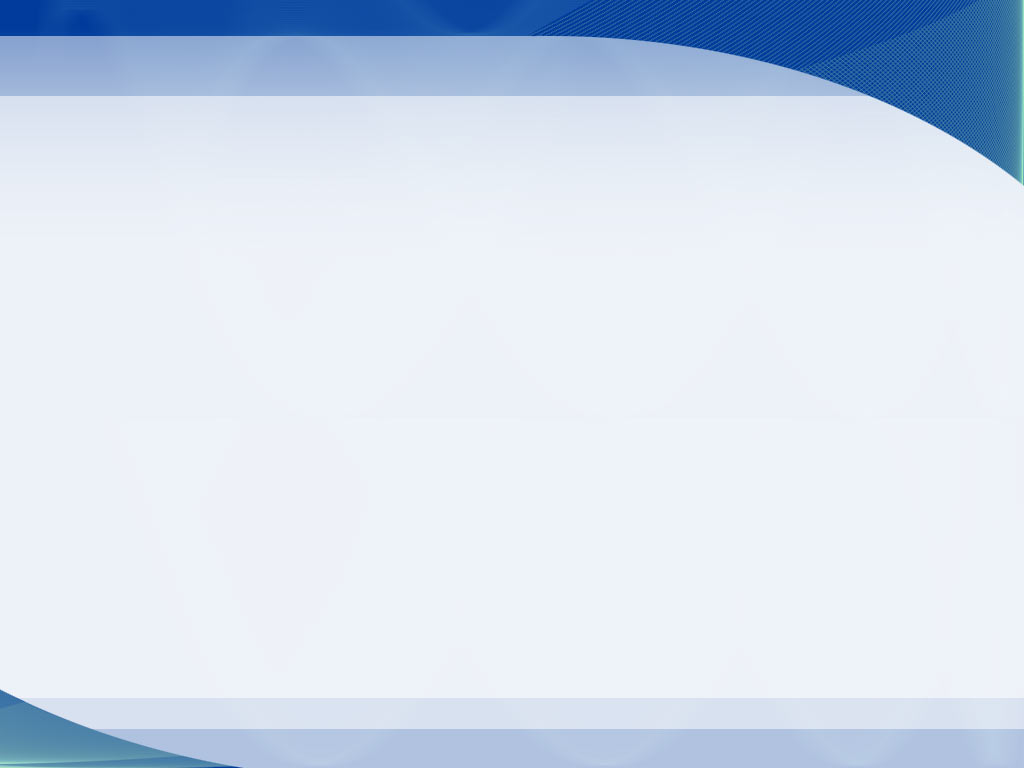 Метод ЭУВТ (ESWT)
Ударные волны отличаются высокой амплитудой энергии и краткой длительностью импульса. Их действие на человеческий организм определяется разницей сопротивления жидкостных сред, мягких и костных тканей.
 Ударные волны без задержки распространяются в мягких тканях, не нанося им повреждений, и оказывают влияние не только на акустически плотные участки – костную и хрящевую ткань, но и на отложения кальция. 
Попутно, проникая во все ткани организма, ударные волны восстанавливают естественный обмен веществ, активизируют процессы восстановления и обновления клеток, улучшают метаболизм.
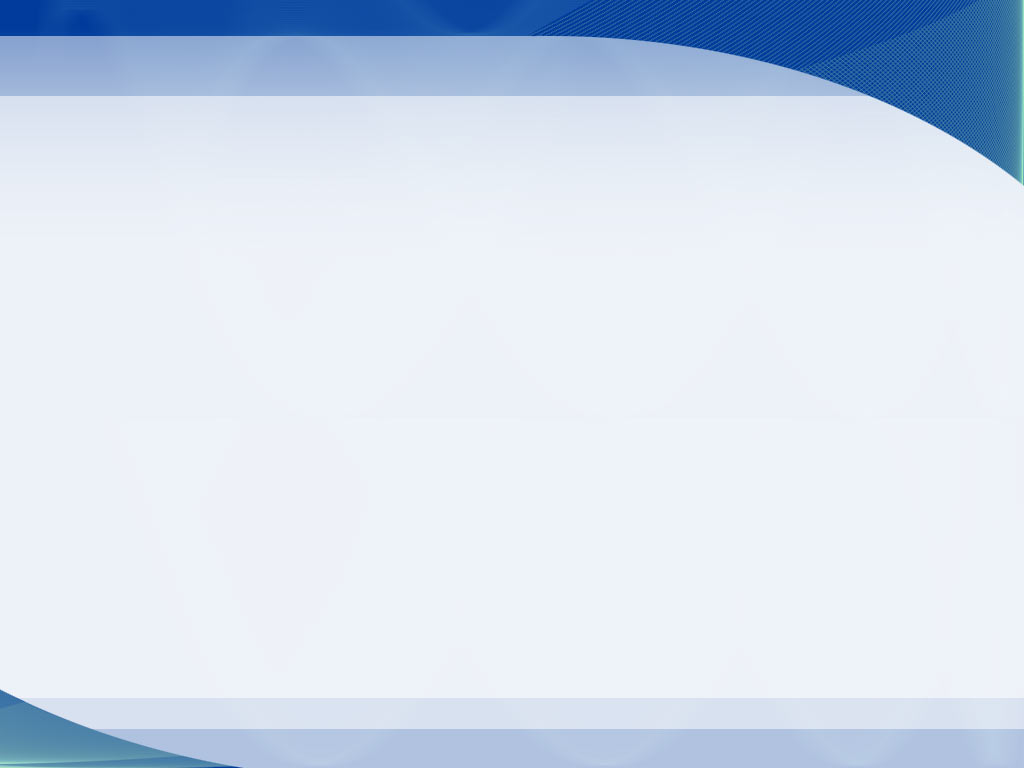 Аппараты применяемые в методике лечения ЭД
DORNIER ARIES (Германия)
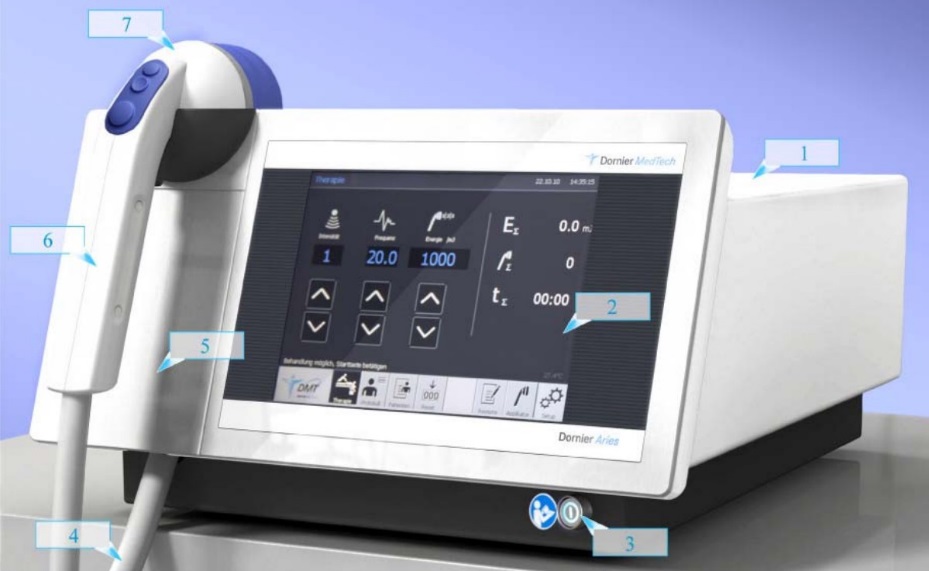 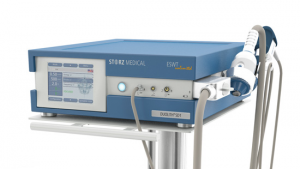 DUOLITH®STORZ MEDICAL AG (Швейцария)
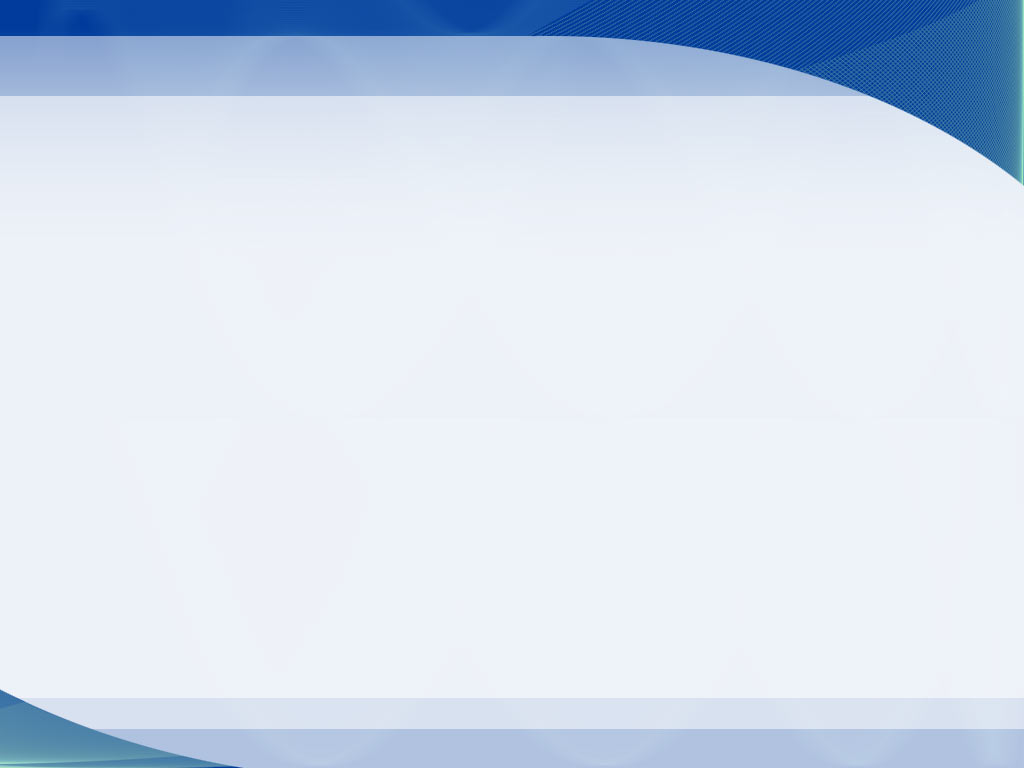 Схема ударной волны
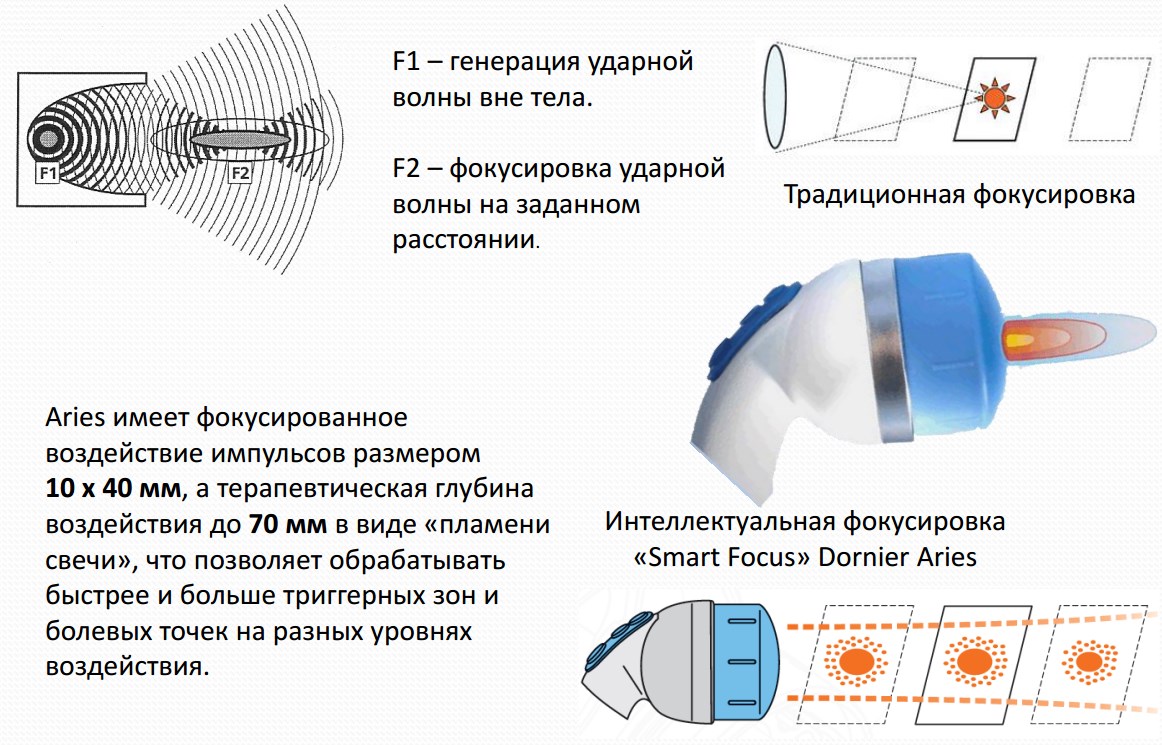 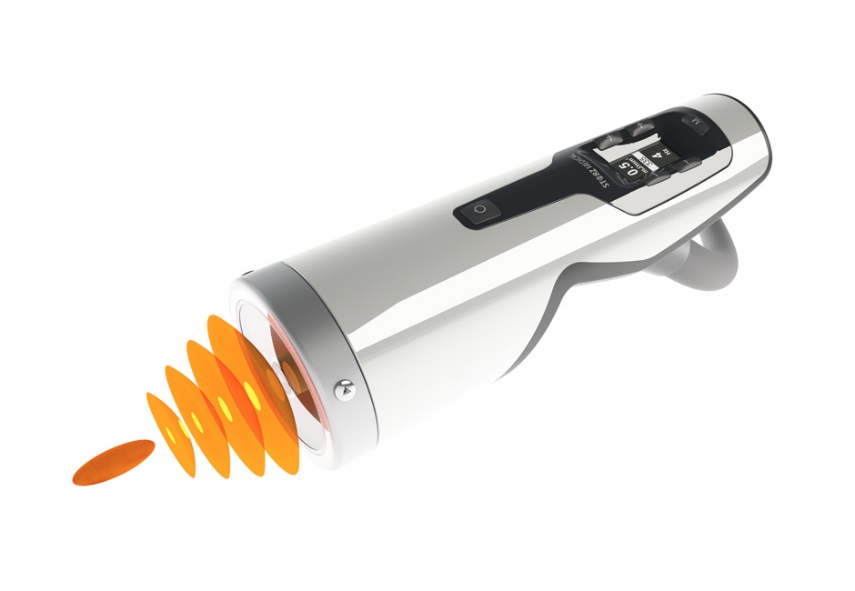 Головка аппарата DUOLITH®STORZ MEDICAL AG
Головка аппарата Donier ARIES
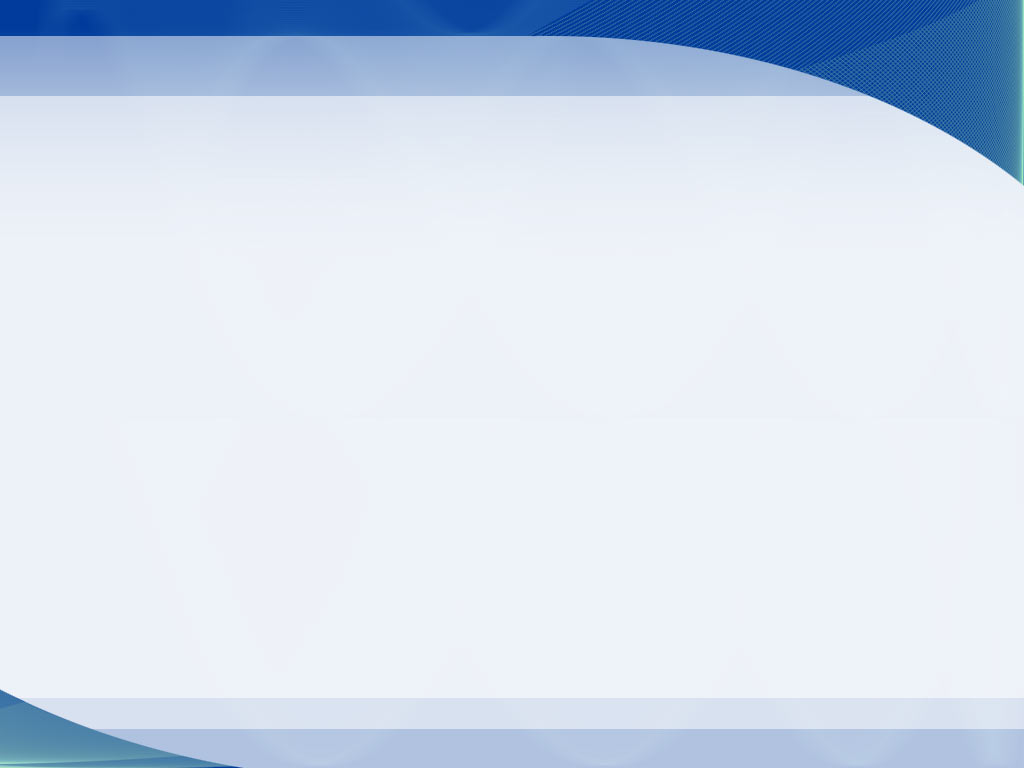 Противопоказания
Онкологические новообразования в зоне воздействия;
Инфекционное воспаление в зоне воздействия;
Нарушения свертываемости крови; 
Использование антикоагулянтов, особенно маркумара (marcumar);
Тромбоз в зоне воздействия;
Терапия кортизоном вплоть до 6 нед. перед первой терапевтической процедурой; 
Наличие кардиостимулятора (акустические волны могут нарушить его работу);
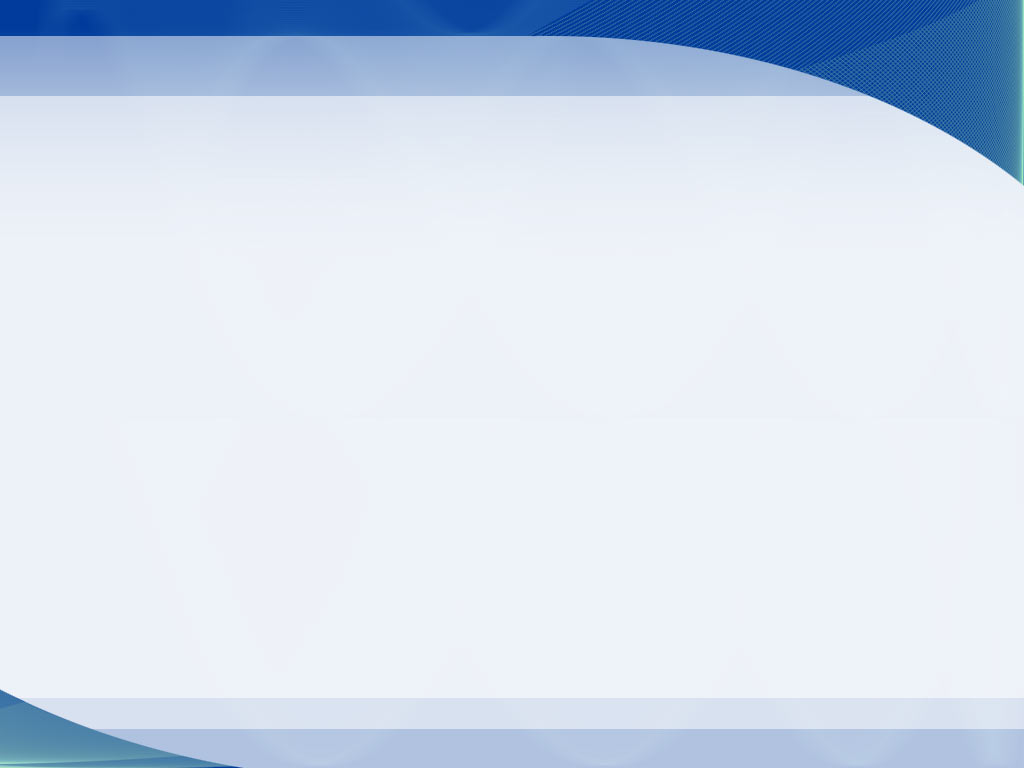 Характеристика пациентов , получавших ЭУВТ в комплексной терапии ЭД
Нами пролечено 128 пациентов
Программа лечения ЭД методом ЭУВТ:
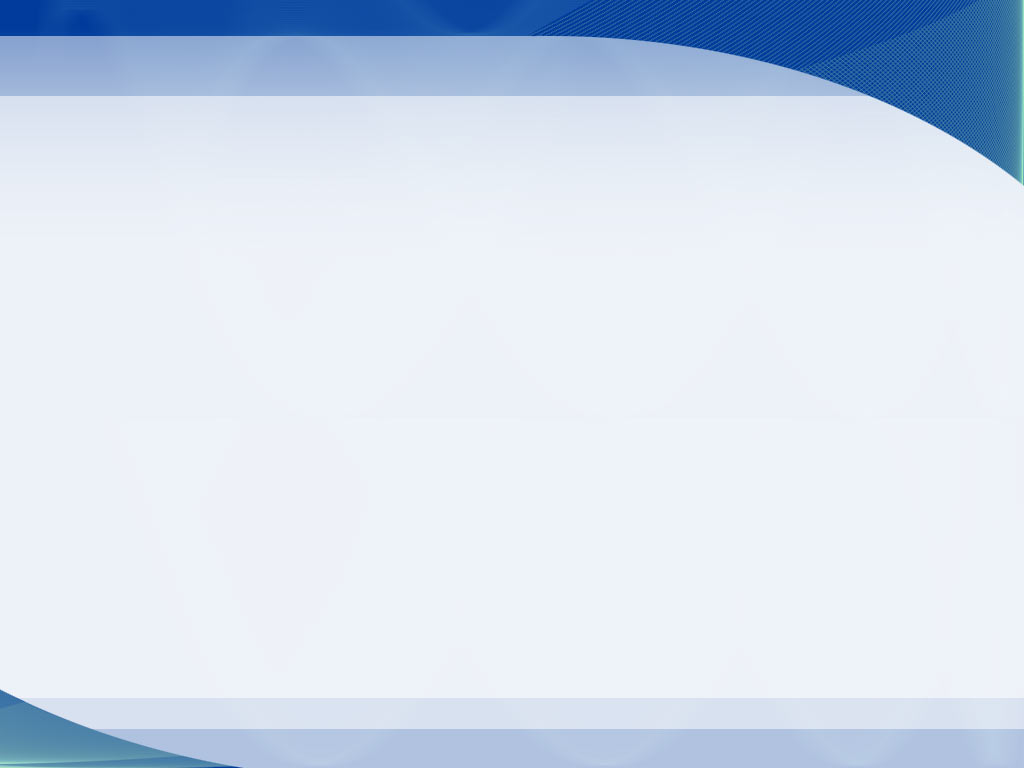 Bключает в себя неинвазивное воздействие терапевтических ударных волн на область поражения, при этом пациент не испытывает боли и дискомфорта! 
Лечение проводится 2 раза в неделю и обладает большой эффективностью: уже после 2-3 процедуры активируется эректильная функция. 
Методика 1:
    Процедура проводится 2 раза в неделю. Количество сеансов 8 перерыв 2 недели и    
     повтор 8-12 сеансов , подбор режима волн строго индивидуальный
Методика 2:
   Процедура проводится 1-2 раз в неделю.
    Количество сеансов 6, перерыв 3 недели и повтор 6 сеансов - подбор параметров  	воздействия  строго индивидуальный
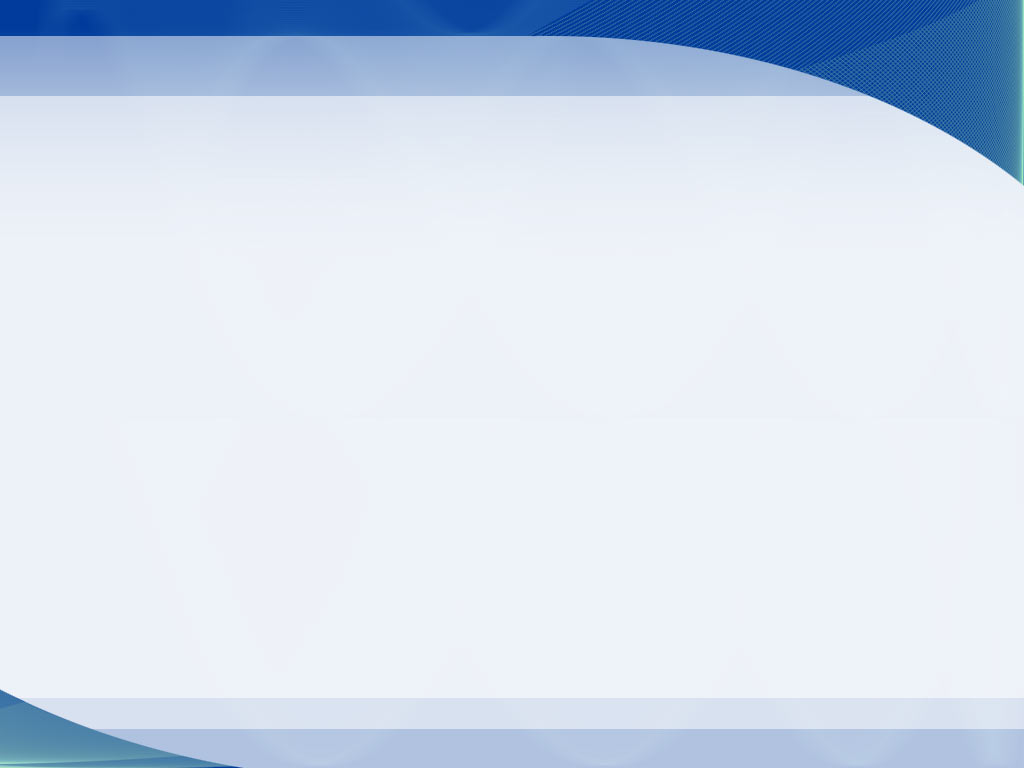 Методика воздействия высокоэнергитическими ударными волнами на орган в определенных анатомических зонах.
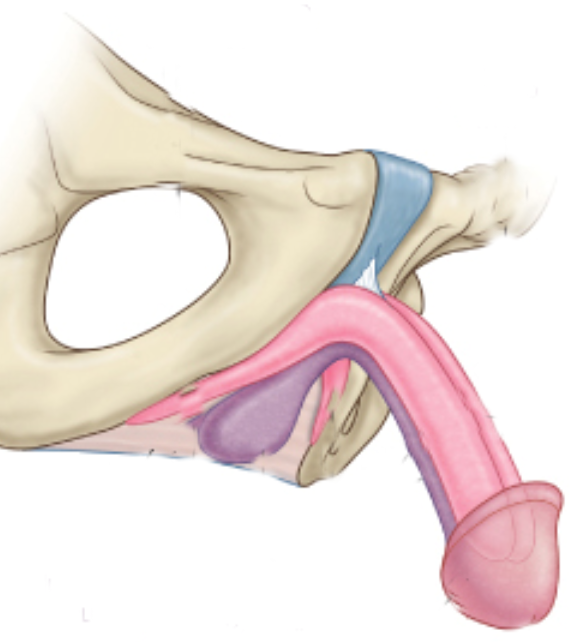 Процедура проводится по 7-ми анатомическим точкам:

1-я – головка полового члена
2-я – тело полового члена слева
3-я – тело полового члена справа
4-я – корень полового члена
5-я – ножки (х2)
6-я – область промежности (проекция предстательной железы)                                 
7-я – крестцовая область 

  Каждый сеанс ЭУВТ – это 300 импульсов волн, направленных поочередно в 5-       		сегментов в половом члене и в 2-3 сегмента окружающей ткани.
4
7
2
3
5
6
1
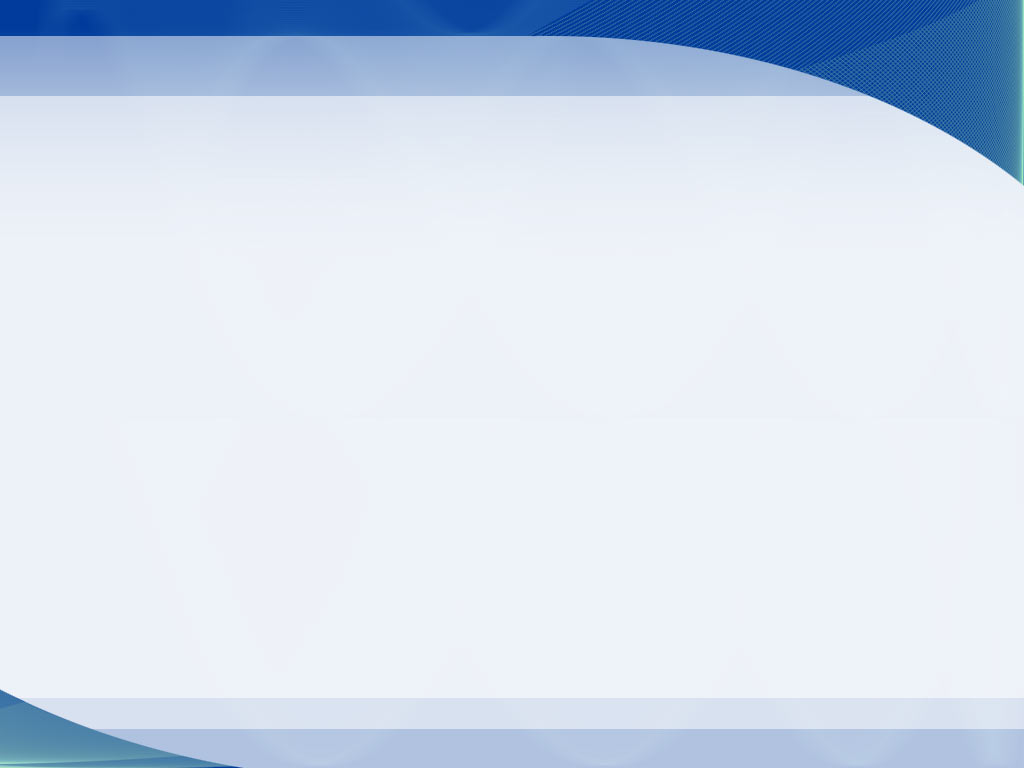 Эффекты применения ЭУВТ в лечении ЭД
Усиление метаболизма в тканях, на которые происходит воздействие;
Уменьшение воспаления;
Уменьшение боли;
Неоангиогенез - формирование новых сосудов (механизм: увеличение выработки окиси азота); 
Повышение эластичности сосудов и их наполняемости, позволяет снизить дозы медикаментозных препаратов , а также повысить чувствительность тканей к ним. 
Разрушение депозитов кальция и глиановых волокон , атеросклеротичных бляшек , фиброза   и их дальнейшее рассасывание (вокруг и внутри фиброза);
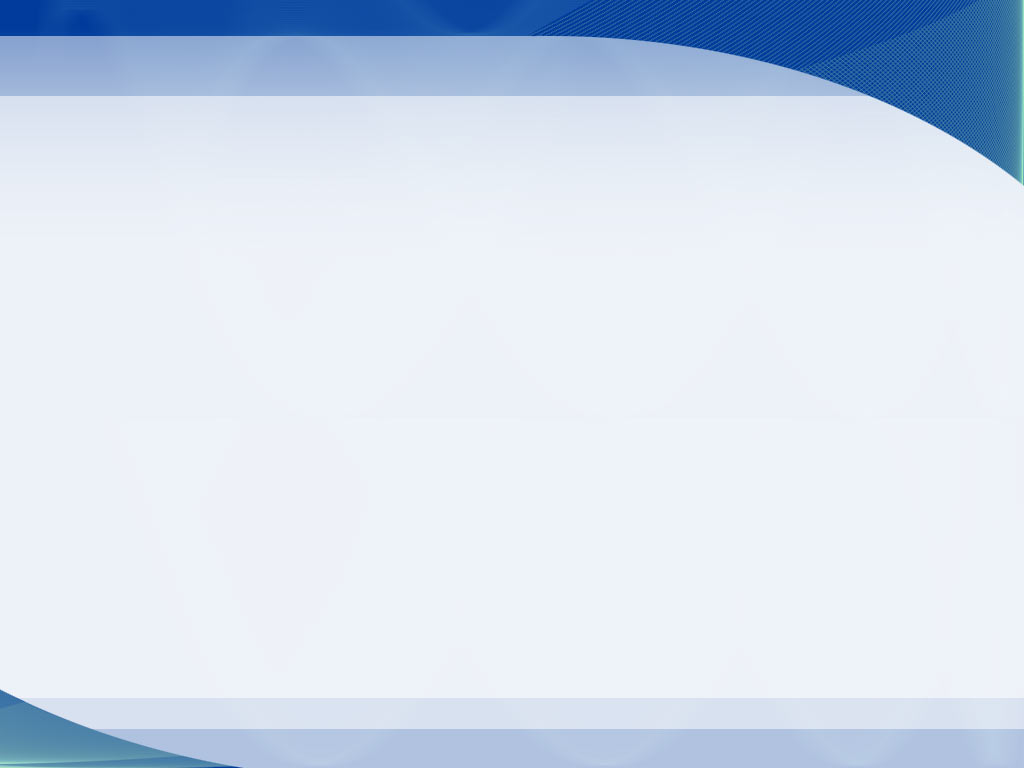 Оценка эффективности ЭУВТ в лечении ЭД
Данные анамнеза и катамнеза;
Анкета – баллы МИЭФ-5;
Данные УЗИ и допплерографии;
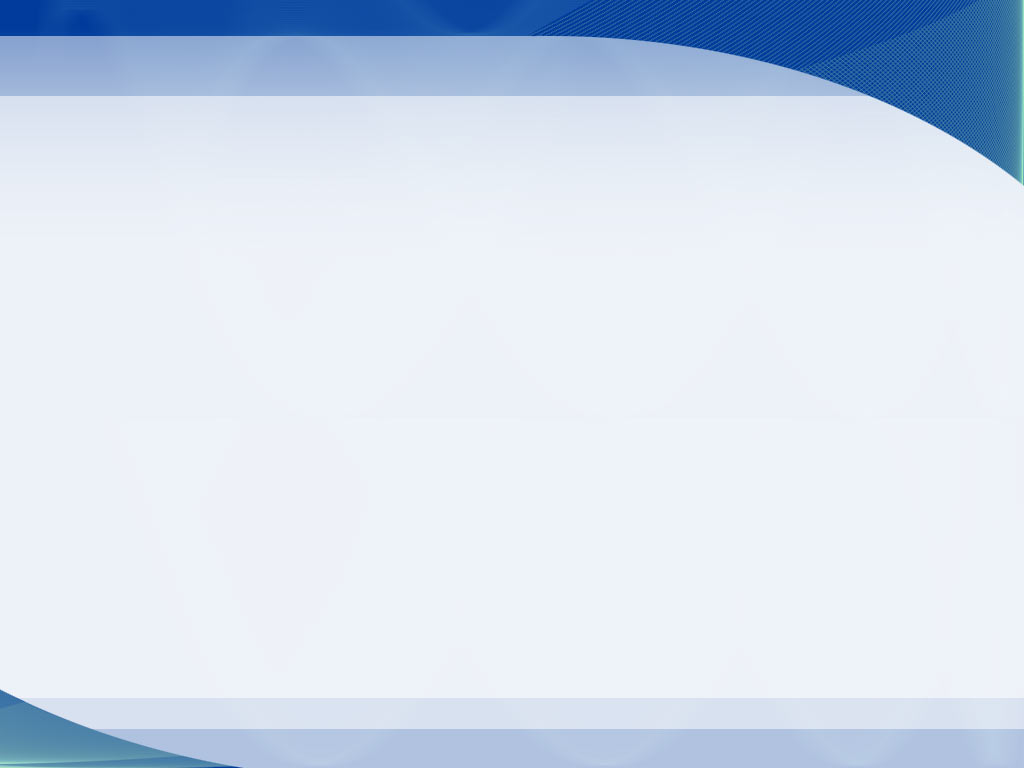 Эффективность ЭУВТ в лечении ЭД по шкале МИЭФ-5
21 – 25 баллов
11 – 15 баллов
5 – 10 баллов
16 – 20 баллов
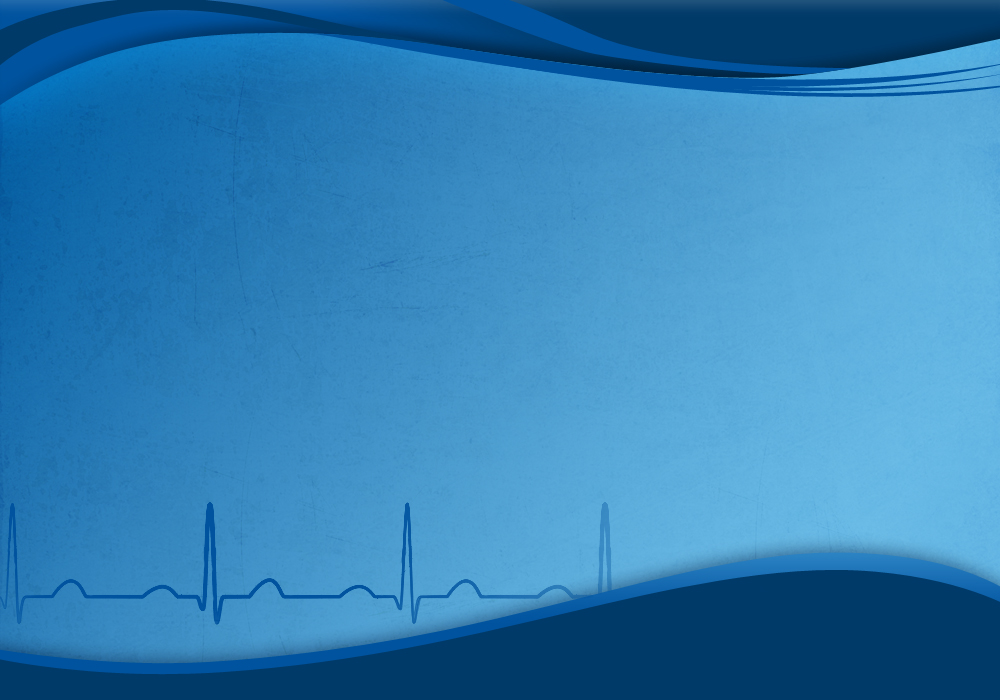 Оценка эффективности ЭУВТ в лечении ЭД по данным УЗИ и допплерографии
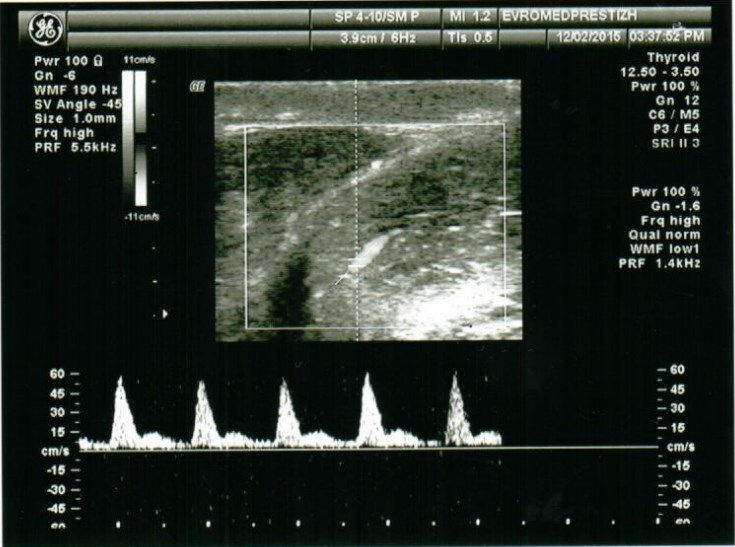 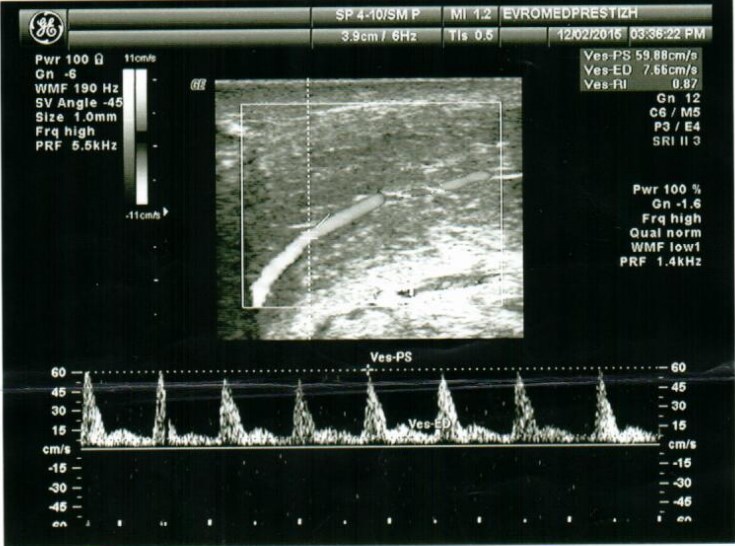 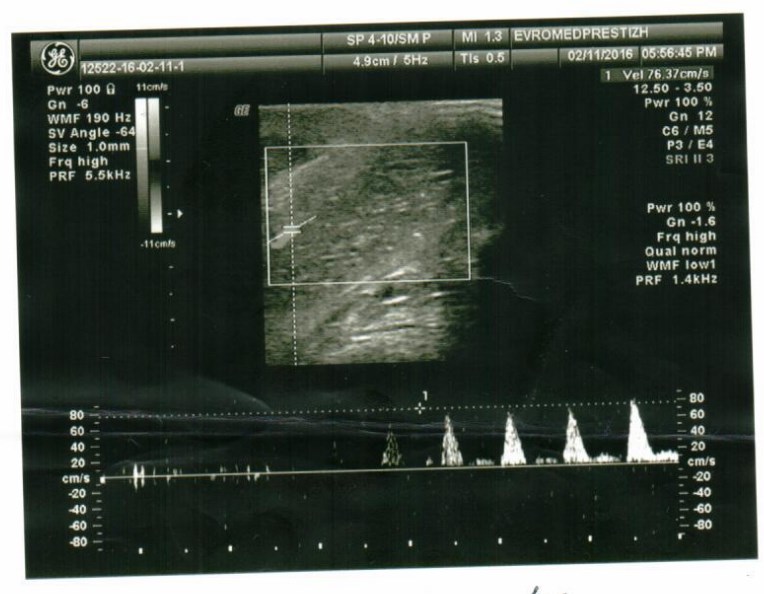 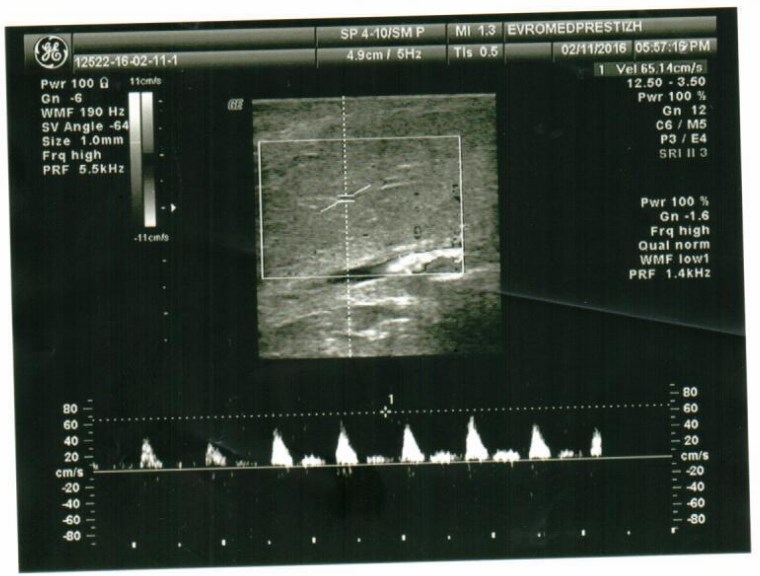 после терапии
До терапии
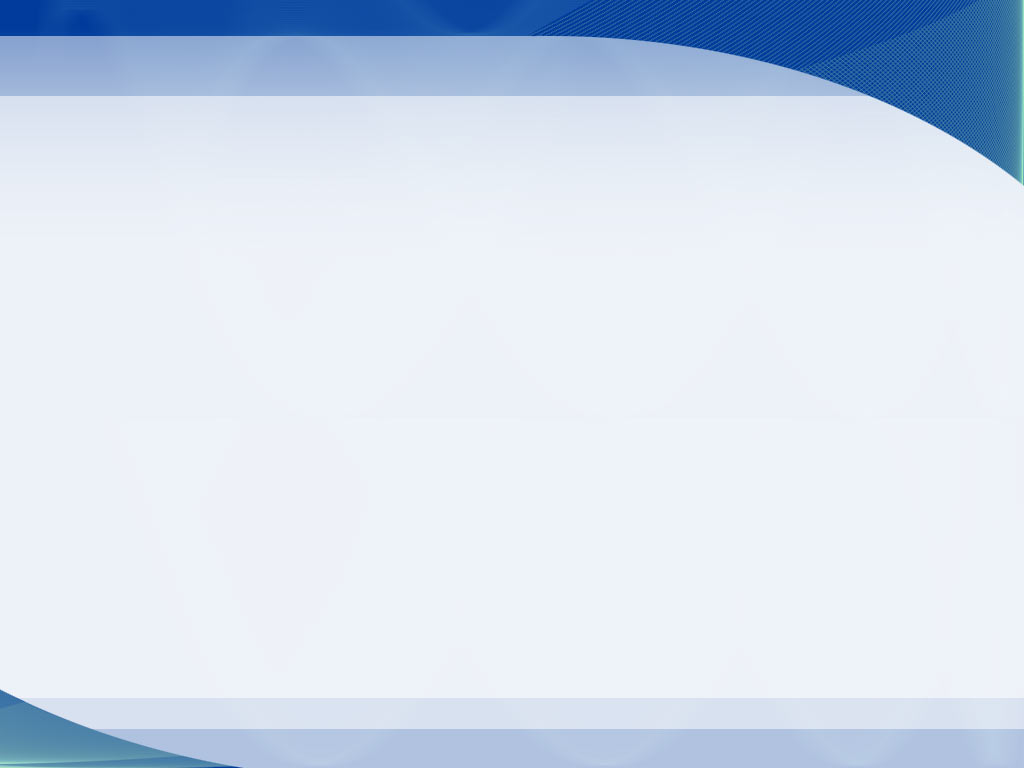 Основные преимущества ЭУВТ в лечении ЭД
После терапии
До терапии
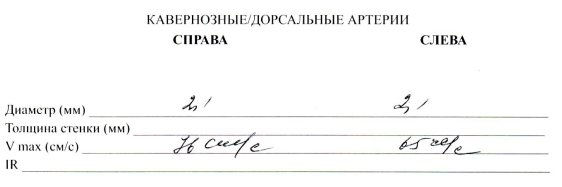 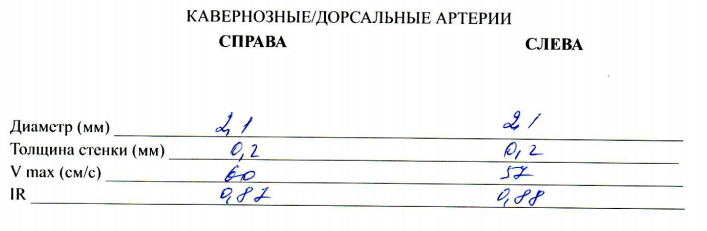 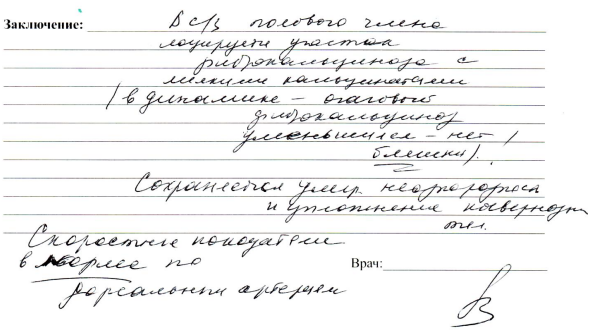 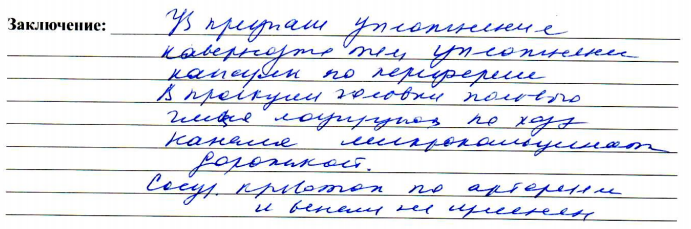 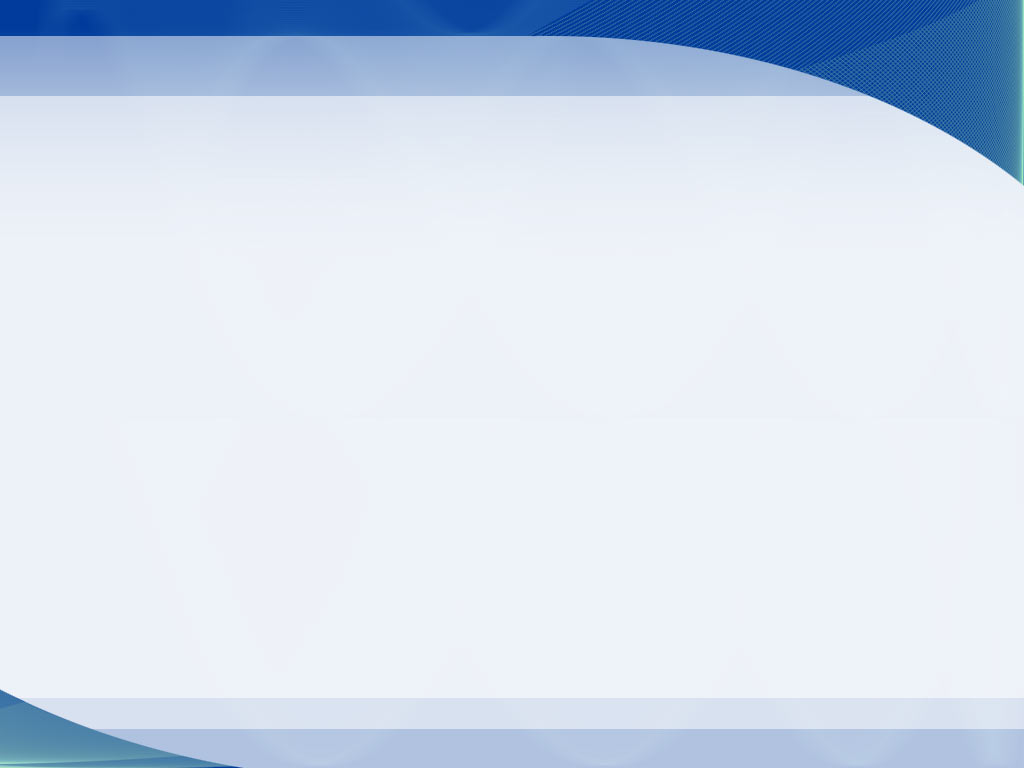 Основные преимущества ЭУВТ в лечении ЭД
Амбулаторное лечение;
Неинвазивная терапия;
Отсутствие побочных явлений и рисков, связанных с 
    операцией;
Лечение производится без анестезии, в течение короткого 
    времени с быстрым достижением долговременного 
    терапевтического эффекта. (Ощутимый результат на 3-4 процедуре)
Сочетаемость с другими физиотерапевтическими методами
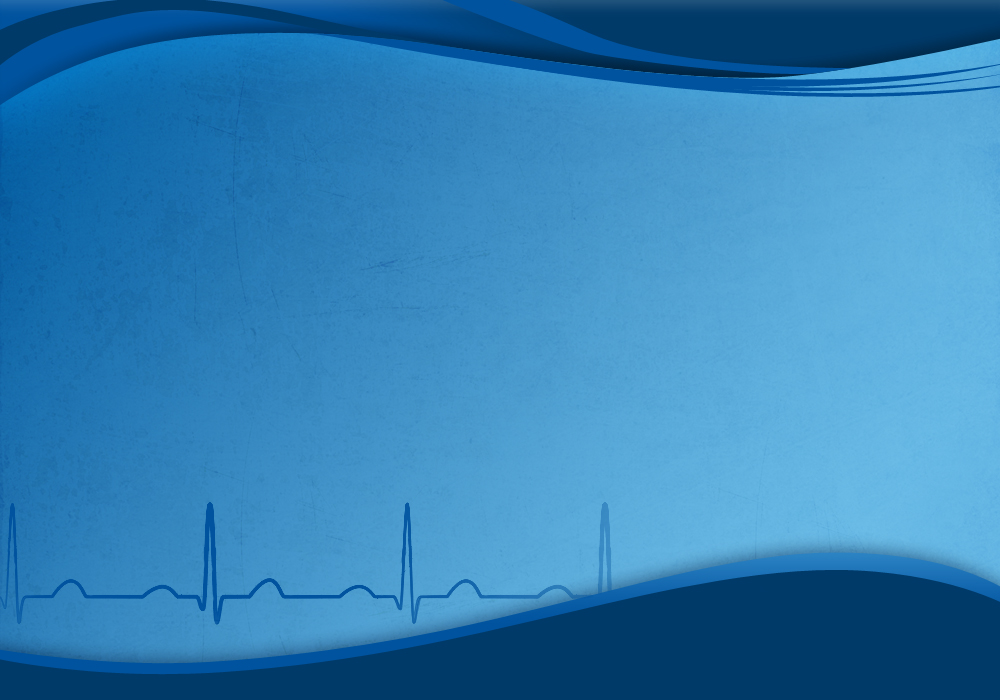 Заключение
Ударная волна низкой интенсивности представляет собой высокоэффективный, безопасный, неивазивный метод коррекции эректильной патологии сосудистого генеза.

2.    ЭУВТ посредством увеличения выработки окиси азота – сосудистого фактора роста и его рецепторов - способствует неоангиогенезу.

3.   У пациентов с лёгкой и средней степенями тяжести ЭД методика ЭУВТ может быть реализована как самостоятельный  вид лечения, а в случаях тяжёлой формы заболевания рекомендована в составе комбинированной терапии.
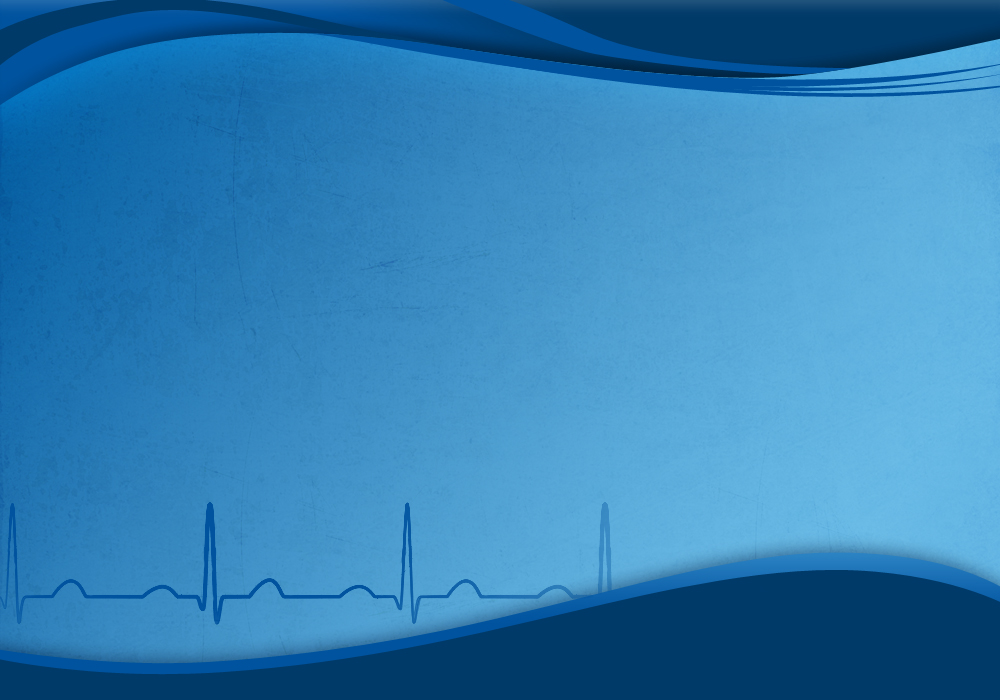 Благодарю за внимание
Отделение реабилитации:
Тел. +74955000140
www.vosstanovimmed.ru
mail@vosstanovimmed.ru